ISTITUTO COMPRENSIVO AUTONOMIA 84LANZARALettura dati EFFETTO SCUOLAINVALSIa.s. 2018 – 2019			dicembre 2019
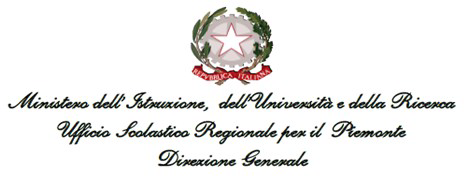 Funzione strumentale area 1: Valutazione degli Apprendimenti
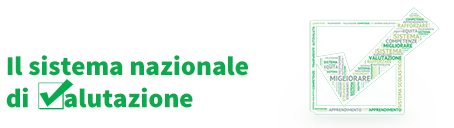 EFFETTO SCUOLA PRIMARIA
Prova di Italiano
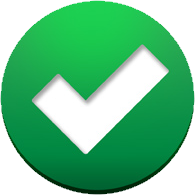 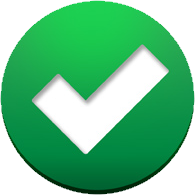 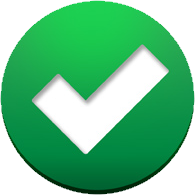 Dai risultati delle prove di Italiano si evince che l’efficacia complessiva della Scuola è superiore a quella media nazionale. L’apporto della Scuola è positivo e i Risultati sono buoni.
EFFETTO SCUOLA PRIMARIA
Prova di Matematica
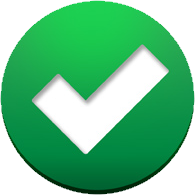 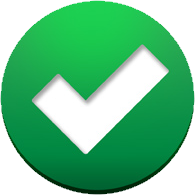 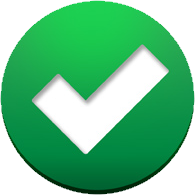 Anche dai risultati delle prove di Matematica si evince che l’efficacia complessiva della Scuola è superiore a quella media nazionale. L’apporto della Scuola è positivo e i Risultati sono buoni.
I risultati sono in linea con quelli dell’anno 2017/2018.
EFFETTO SCUOLA SECONDARIA             Prove di Italiano
Dai risultati delle prove di Italiano si evince che l’efficacia complessiva della Scuola è pari a quella media nazionale. L’apporto della Scuola è nella media e i Risultati sono da superiori  a quelli nazionali.
EFFETTO SCUOLA SECONDARIA   Prove di Matematica
risultato anno 2018
risultato anno 2016
Dai risultati delle prove di Matematica si evince che l’efficacia complessiva della Scuola è pari a quella media nazionale. L’apporto della Scuola è nella media e i Risultati sono in linea con quelli nazionali. I risultati sono di gran lunga migliori rispetto a quelli dell’anno 2017/2018.